Arthrocentesis: Shoulder, Hip and Knee
Author: Katherine Smith (MD FRCP(EM))
Learning Objectives
Learn indications and contraindications for arthrocentesis
Review equipment needed to perform arthrocentesis
Review anatomical landmarks for arthrocentesis of the
Shoulder
Hip
Knee
Outline the steps of the procedure
List potential complications of the procedure
Case
A 35 year old male who uses recreational IV drugs presents to the clinic complaining of a red, swollen right knee for 2 days. He denies history of trauma to the area. 

How will you investigate?
[Speaker Notes: Supplementary Information

Notes: Questions that you could ask your audience if time permits: 
What is on your differential for a swollen, painful joint?
Fracture (traumatic, pathological)
Inflammatory process (Rheumatoid arthritis, Osteoarthritis, Gout)
Infection (septic arthritis, osteomyelitis, tendonitis, cellulitis, bursitis)
Hemearthrosis
What are the Risk Factors for Septic Arthritis?- Sexual history, history of recreational drug use, joint hardware (previous joint replacement)

Answers to questions:
HOW WILL YOU INVESTIGATE? – X-Ray if history of trauma only, arthrocentesis, bloodwork 

Before proceeding to the next slide, ask What are the indications for arthrocentesis?]
Indications
Red, swollen joint + presence of effusion
To obtain sample for analysis and diagnosis
To drain a tense effusion
To drain a tense hemarthrosis (trauma)
[Speaker Notes: Supplementary Information
Notes:  Should be used to rule out septic arthritis or to make an initial diagnosis of gout.
-Note that the presence of an effusion may be difficult to detect depending on the body habitus of the patient (ie may be more difficult to detect in a patient that is overweight) and the joint involved. Effusion in a hip is very difficult to detect clinically, whereas a knee effusion should be detectable in most patients. 
In a patient with previous diagnosis of gout who has a similar presentation to previous episodes, arthrocentesis may not be necessary

Clarify that NO lab or physical exam finding has been found to be sufficiently sensitive or specific to rule out septic arthritis in a patient with a swollen, painful joint (Ref 1 below)
-Note that blood in the joint (hemarthrosis) can be very destructive to the joint space
-In a patient with known history of arthritis, American College of Rheumatology recommends arthocentesis if fever + joint pain or effusion (1)

Instructions:
Before proceeding to the next slide, ask : what are the potential contraindications to performing arthrocentesis?]
Contraindications
There are NO absolute contraindications

Relative contraindications:
Overlying Cellulitis
Coagulopathy
Prosthetic joint
Hemearthrosis
[Speaker Notes: Supplementary Information
Notes: None of these are absolute: septic arthritis has the potential to permanently destroy a joint and cause long term disability. However, if any of these contraindications are present, you should stop to consider if the procedure is necessary.

Instructions: Ask your audience why each would be a contraindication
REASONS FOR CONTRAINDICATIONS:
Cellulitis: risk contaminating your sample or inoculating the joint space (causing a septic arthritis) with your procedure- no strong evidence on risk of contamination (Ref 1 below). Avoid the infected area in your approach if possible
Coagulopathy: eg hemophilia, thrombocytopenia risk causing a hemearthrosis
Prosthetic joint: if you introduce an infection, the prosthetic joint may have to be replaced
Hemearthrosis: blood is a good growth media for bacteria so the risk of your procedure introducing an infection is higher

Before proceeding to next slide, ask your audience: What equipment will you need to gather to perform an arthrocentesis]
Equipment
Sterile gloves
Skin Prep (iodine or chlorhexidine) 
Sterile guaze
1x 3-5cc Syringe
1x 20cc Syringe
25G Needle
20G Needle
2-4cc of Local Anesthetic
Dressing
Ultrasound*
[Speaker Notes: Supplementary Information
Instructions:
*If available, Ultrasound can be used to guide the procedure and improve accuracy- see supplemental material for web-based video resources]
Basic Technique
Obtain Informed Consent & Gather Equipment
Position the patient and landmark your approach
Consider use of Ultrasound guidance if available
Prepare and drape the area in a sterile fashion
Using a 25G needle and a 3cc syringe, infiltrate the skin with 2-3cc of local anesthetic
Using a 20G needle attached to a 20cc syringe, enter the joint space while aspirating
Aspirate synovial fluid
Apply a dressing
[Speaker Notes: Supplementary Information

Notes:
- Muscle tension during procedure may decrease the size of the joint space: position your patient comfortably with the limb supported
- if using iodine prep, it is best to let it dry and then wipe it off with sterile gauze and alcohol swabs/sterile water as there is potential that the iodine solution can sterilize your sample and/or irritate the joint space
-Anesthetic can sterilize the joint space, so it is best to not enter the joint space while injecting your local anesthetic
-Aspirate enough to send your samples, but also enough to relieve pain from capsule distension
-minimize irritation of cartilage in your approach to minimize discomfort

Instructions:
Before proceeding to next slide ask: What tests do you want to send aspirate for?]
Basic Technique
Send Aspirate for 
cell count
culture & sensitivity
gram stain
crystal analysis
Basic Technique
Low resource model
Can be performed without sterile gloves if care is made to not touch the skin after skin is prepared. 
To minimize equipment use: use the same syringe and needle for infiltration of local anesthetic and collection of sample
If lab resources minimal: consider aspiration for symptomatic relief and visual inspection
[Speaker Notes: Supplementary Information

Instructions:
-emphasize the need to minimize risk of potentially contaminating a NON-septic effusion
-emphasize the need to minimize infiltration of the joint space with local anesthetic, as this can decrease the sensitivity of fluid analysis
-Visual inspection of synovial fluid can distinguish basic inflammatory arthritis by appearance only with a sensitivity of 94% (Ref 1 below). The accuracy of non-expert analysis is unknown.

Before proceeding to next slide:
Tell the students that you are going to review the anatomical approach  to aspiration of the shoulder, hip and knee. While reviewing the approach, you can have different members of the class describe their basic arthrocentesis technique and/or list equipment needed as review.
-ASK THE CLASS: if anyone can describe the anatomical approach to arthrocentesis of the shoulder]
Basic Technique- Landmarks
Shoulder- Posterior approach
Patient Position
Standing or sitting, arm resting over the abdomen (shoulder internally rotated)
Basic Technique- Landmarks
Shoulder- Posterior approach
Landmarks
 2 cm inferior and 2 cm medial to the posterolateral edge of acromion
Approach
Direct needle antero-medially toward the coracoid process [helpful to palpate anteriorly]
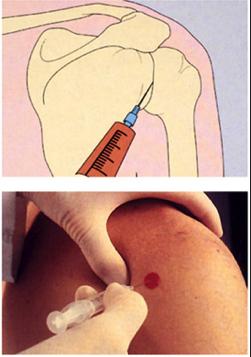 http://www.londonortho.co.uk/private/injection_pro.htm
[Speaker Notes: Supplementary Information
Notes:
-May prefer to use a 20G needle rather than an 18G for aspiration of the shoulder joint.
An Anterior approach is also possible: Position the patient in the same way, landmark the groove lateral to the coracoid process between the coracoid and the humeral head. Insert needle just below the tip of the coracoid process, angled laterally and superiorly
See Specific Resources below for free youtube videos detailing the anatomy and approach

Instructions:
Demonstrate to the students the landmarks and patient positioning.
Have the students practice landmarking on each other

Before proceeding to next slide:
Ask the students to describe the landmarks and approach to arthrocentesis of the hip

Specific References:
*note, the equipment used will be different, videos for review of anatomy and approach only** 
Anatomy Review: http://www.youtube.com/watch?v=D3GVKjeY1FM
Review of Anatomy of Posterior approach: http://www.youtube.com/watch?v=0A7Jp06THLk
U/S guided Posterior approach Video: http://www.youtube.com/watch?v=94whc3pda5w]
Basic Technique- Landmarks
Hip
Patient Position
Supine, leg internally rotated
Basic Technique- Landmarks
Hip
Landmarks
Palpate greater trochanter of the hip
Approach
Insert needle just anterior and inferior to the tip of the greater trochanter, directed proximally and medially toward the femoral neck [parallel to the bed]
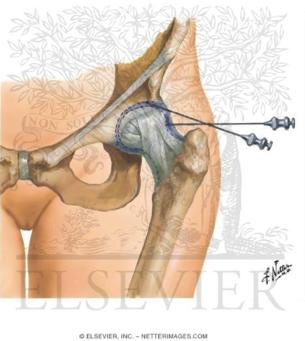 [Speaker Notes: Supplementary Information
Notes:
If the needle abuts the femoral head, withdraw a few mm and redirect slightly more cranially

Instructions:
Demonstrate to the students the landmarks and patient positioning.
Have the students practice landmarking on themselves or each other

Before proceeding to next slide:
Ask the students to describe the landmarks and approach to arthrocentesis of the knee

Specific References:
*note, the equipment used will be different, videos for review of anatomy and approach only** 
Ultrasound-Guided approach: http://www.youtube.com/watch?v=imLQFhxc-9Y]
Basic Technique- Landmarks
Knee - medial approach
Patient Position
Supine, knee flexed 15-200 and supported (e.g. with a pillow)
[Speaker Notes: Supplementary Information

Notes:
Emphasize the importance of having the knee flexed and supported with a towel roll or similar
-Foot perpendicular to floor (slight dorsiflexion)]
Basic Technique- Landmarks
Knee - medial approach
Landmarks
Palpate the soft spot at the superomedial edge of the patella
Approach
Insert needle into the “soft spot” aiming approximately 30 degrees to the midline towards the intercondylar notch
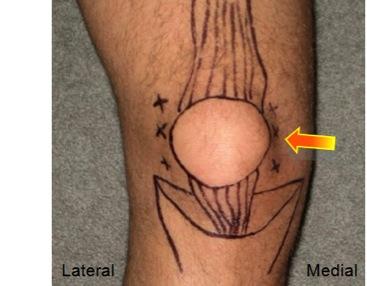 http://reference.medscape.com/features/slideshow/arthro-practice
[Speaker Notes: Supplementary Information
Notes:
Soft spot between the border of the patellar tendon, the tibial plateau, and the femoral condyle
Can also use same spot laterally

Instructions:
Demonstrate to the students the landmarks and patient positioning.
Have the students practice landmarking on themselves or each other

Specific References:
*note, the equipment used will be different, videos for review of anatomy and approach only**
Review of Anterior and Posterior Approach: http://www.youtube.com/watch?v=fZ2dcZhoGP8]
Basic Technique- Landmarks of the Knee
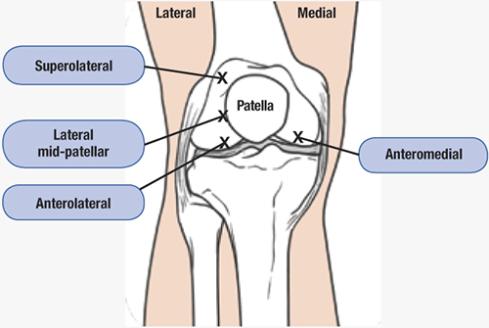 http://www.primaryissues.org/2011/11/cme-osteoarthritis-pi150/
[Speaker Notes: Supplementary Information
Notes:
There are multiple approaches to aspiration of the knee. We have described the medial approach in detail, but you can try the ones illustrated above as well.]
Trouble-shooting
If you get a dry tap
Reposition your needle by changing angle of approach or point of entry
Alternative points for needle insertion are available
Try a larger needle or smaller syringe: you may have tissue in the needle
Use Ultrasound to confirm presence of effusion and guide second approach if available
[Speaker Notes: Notes: 
-a dry tap may be more likely in a patient with chronic, degenerative changes
-Don’t forget to instill more local anesthetic  if trying a different point of entry
-Be sure to re-prep the skin if  any break in aseptic technique]
Interpreting Results
[Speaker Notes: Supplementary Information

Specific References:
Table adapted from Tintinalli’s Emergency Medicine: A Comprehensive Study Guide. 7th Edition]
Complications
Bleeding
Infection of Joint Space (inoculation of a sterile effusion)
Allergic reaction to local anesthetic
Rare – tendon, nerve or blood vessel injury from improper needle insertion
[Speaker Notes: Supplementary Information

Notes: 
-Explain that complications are rare, especially if aseptic technique is maintained and care is taken in the approach]
Case
A 35 year old male who uses recreational IV drugs presents to the clinic complaining of a red, swollen right knee for 2 days. He denies history of trauma to the area. 

How will you investigate?
[Speaker Notes: Supplementary Information
Notes:
Back to the case initially presented
Instructions: 
Have the students describe their approach to arthrocentesis of affected joint and detail how they could troubleshoot the proceedure if they are initially unable to obtain a sample
Answers to questions:
HOW WILL YOU INVESTIGATE? – X-Ray, arthrocentesis, Bloodwork]
Case Conclusion
A 35 year old male with red, swollen right knee for 2 days. 
Arthrocentesis reveals 30 cc of cloudy fluid
Fluid Analysis: 
WBC 98000/mm3, 94% PMNs
Gram Stain negative
[Speaker Notes: Supplementary Information
Instructions: 
Ask the students to interpret the fluid analysis. 
Answer: Based on a WBC count of 98,000/mm3  the concern is of an infectious process.
Ask the students  if a negative gram stain rules out septic arthritis? 
Answer: No, gram stain sensitivity is low for septic arthritis: it is only positive in about 1/3 of septic joints: a culture is needed

You can discuss antimicrobial management appropriate for your region if time allows: given history of IV drug use, antipseudomonal agents should be considered]
Links to Procedural Videos
SHOULDER
Anatomy Review: http://www.youtube.com/watch?v=D3GVKjeY1FM
Review of Anatomy of Posterior approach: http://www.youtube.com/watch?v=0A7Jp06THLk
U/S guided Posterior approach Video: http://www.youtube.com/watch?v=94whc3pda5w
HIP
Ultrasound-Guided approach: http://www.youtube.com/watch?v=imLQFhxc-9Y
KNEE
Review of Anterior and Posterior Approach: http://www.youtube.com/watch?v=fZ2dcZhoGP8
Quiz Question 1
Which of the following is an absolute contraindication to arthrocentesis
A) Bleeding disorder
B) Overlying Cellulitis
C) Trauma
D) There are no absolute contraindications
[Speaker Notes: Correct Answer: D
Feedback to Learner (optional): All of these listed are relative contraindications and should be considered to minimize the risk of the procedure.]
Quiz Question 2
How much fluid should you remove from the joint?
A) <5cc
B) 5-10cc
C) 10-20cc
D) As much as possible
[Speaker Notes: Correct Answer: D
Feedback to Learner (optional): remove as much as possible to relieve tense effusion (pain control)]
Quiz Question 3
What physical exam finding rules out septic arthritis
A) No exam finding is sensitive or specific enough
B) Absence of fever
C) Absence of palpable effusion
D) Ability to weight bare
[Speaker Notes: Correct Answer: A

Reinforce that in the first presentation of a painful joint, with no history of trauma, Septic arthritis must be ruled out.]
Learner Practice
Practice Positioning and Landmarking
Say the equipment that you need and how you would do the procedure
[Speaker Notes: Supplementary Information
Notes: 
Have students practice positioning and landmarking their approached on eachother, speaking out loud the equipment that they would use and how they would do the procedure. 

Be sure that students are emphasizing aseptic technique]
Summary
Consider arthrocentesis if a red, swollen joint plus presence of effusion
There are NO absolute Contraindications
Maintain Aseptic Technique
Ultrasound is a valuable adjunct if available
If no lab available, may be useful for pain relief and direct visualization of synovial fluid
[Speaker Notes: Notes:
-Emphasize the importance of considering Septic arthritis
-it is reasonable to NOT perform arthrocentesis in a patient with known history of gout who is presenting in the same way and who has no fever or systemic evidence of infection]
References
Journal Articles:
Margaretten M et al. Does this adult patient have septic arthritis?( 2007) JAMA. 2007;297(13):1478-1488
Guidelines for the initial evaluation of the adult patient with acute musculoskeletal symptoms. American college of Rheumatology Ad Hoc Committee on Clinical Guidelines. Arthritis Theum. 1996; 39 (1): 1-8
Coakley, G et al. BSR & BHPR, BOA, RCGP and BSAC guidelines for management of the hot swollen joint in adults. Rheumatology 2006; 45 (8): 1039-1041
Genes N et al. Monoarticular Arthritis Update: Current Evidence for diagnosis and treatment in the Emergency Department. Emergency Medicine Practice 2012; 14(8):1-20
Punzi L et al. Arthrocentesis and synovial fluid analysis in clinical practice: value of sonography in difficult cases. Ann N Y Acad Sci. 2009; 1154:152-158
Abdullah S et al. Gross synovial fluid analysis in the differnetial diagnosis of joint effusion. J Clin Pathol. 2007; 60(10):1144-1147
References
Useful Chapters in Textbooks: 
Burton JH. (2011) Acute Disorders of the Joints and Bursae. Tintinalli JE, Stapczynski JS, Cline DM, Ma OJ, Cydulka RK, Meckler GD (eds). Tintinalli's Emergency Medicine: A Comprehensive Study Guide. 7th ed. New York: McGraw-Hill.
Roberts JR. (2009) Clinical Procedures in Emergency Medicine, 5th Edition. New York. Saunders
References
Video Links:
Shoulder Anatomy Animated Tutorial:
http://www.youtube.com/watch?v=D3GVKjeY1FM

Subacromial Shoulder Injections:
http://www.youtube.com/watch?v=0A7Jp06THLk

Ultrasound Guided Glenohumeral Joint Injection – Advisor Medical:
http://www.youtube.com/watch?v=94whc3pda5w

Ultrasound Guided Hip Injection Sonosite:
http://www.youtube.com/watch?v=imLQFhxc-9Y

Arthrocentesis of the Knee:
http://www.youtube.com/watch?v=fZ2dcZhoGP8